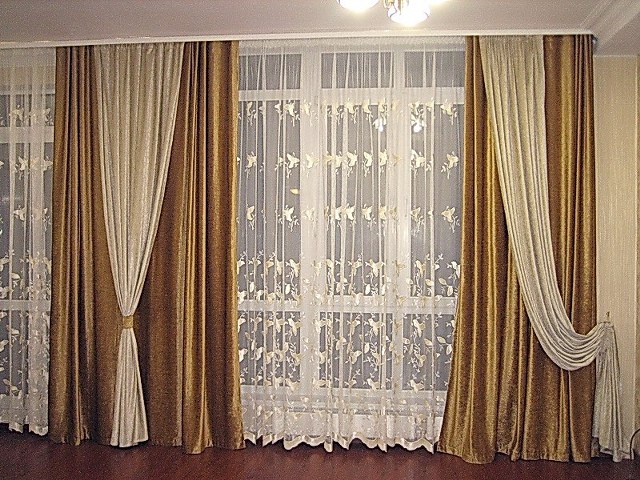 ধন্যবাদ
পরিচিতি
পাঠ পরিচিতি
শিক্ষক পরিচিতি
কোনটি দেখবে
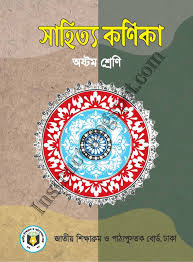 আজকের পাঠ
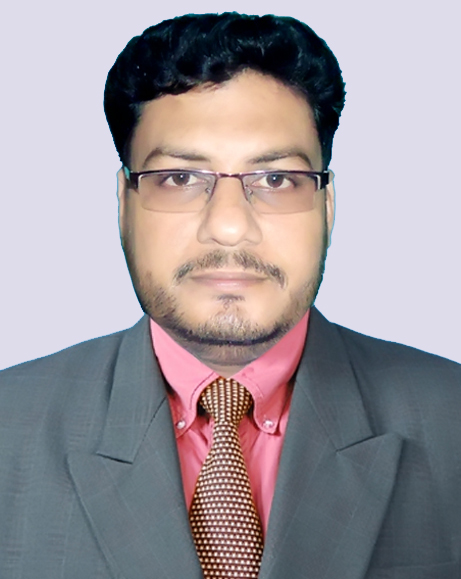 মোঃ জাহিরুল ইসলাম
সিনিয়র শিক্ষক (বাংলা)
আল্লারদর্গা মাধ্যমিক বিদ্যালয়
দৌলতপুর, কুষ্টিয়া।
০১৭১০-৪৫১৯৪৩
শিখন ফল
একক কাজ
জোড়ায় কাজ
মূল্যায়ন
বাড়ীর কাজ
ধন্যবাদ
এসো একটি ভিডিও দেখি
https://www.facebook.com/100004640624825/videos/1477166685781338/?id=100004640624825
মংড়ুর পথে
বিপ্রদাশ বড়ুয়া
পাঠ শেষে শিক্ষার্থীরা যা যা …
লেখক পরিচিতি বলতে পারবে;
 মিয়ানমারের জীবন ধারা  সম্পর্কে ব্যাখ্যা করতে পারবে।
একক কাজ
বিপ্রদাশ বড়ুয়া সম্পর্কে ৫ লাইন লিখ।
আদর্শ পাঠ
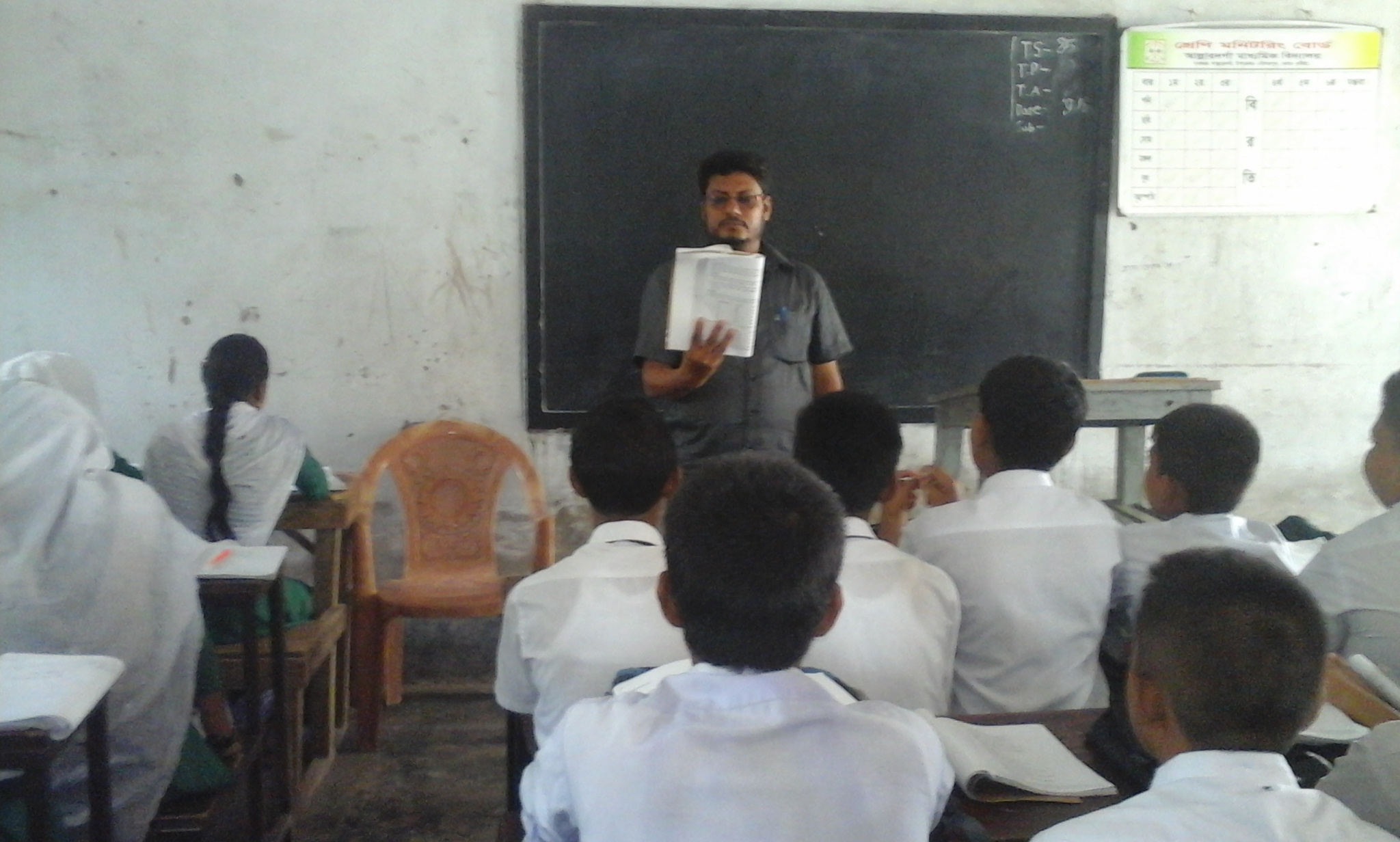 মিয়ানমারের পোশাক  সম্পর্কে লিখ।
সরব পাঠ
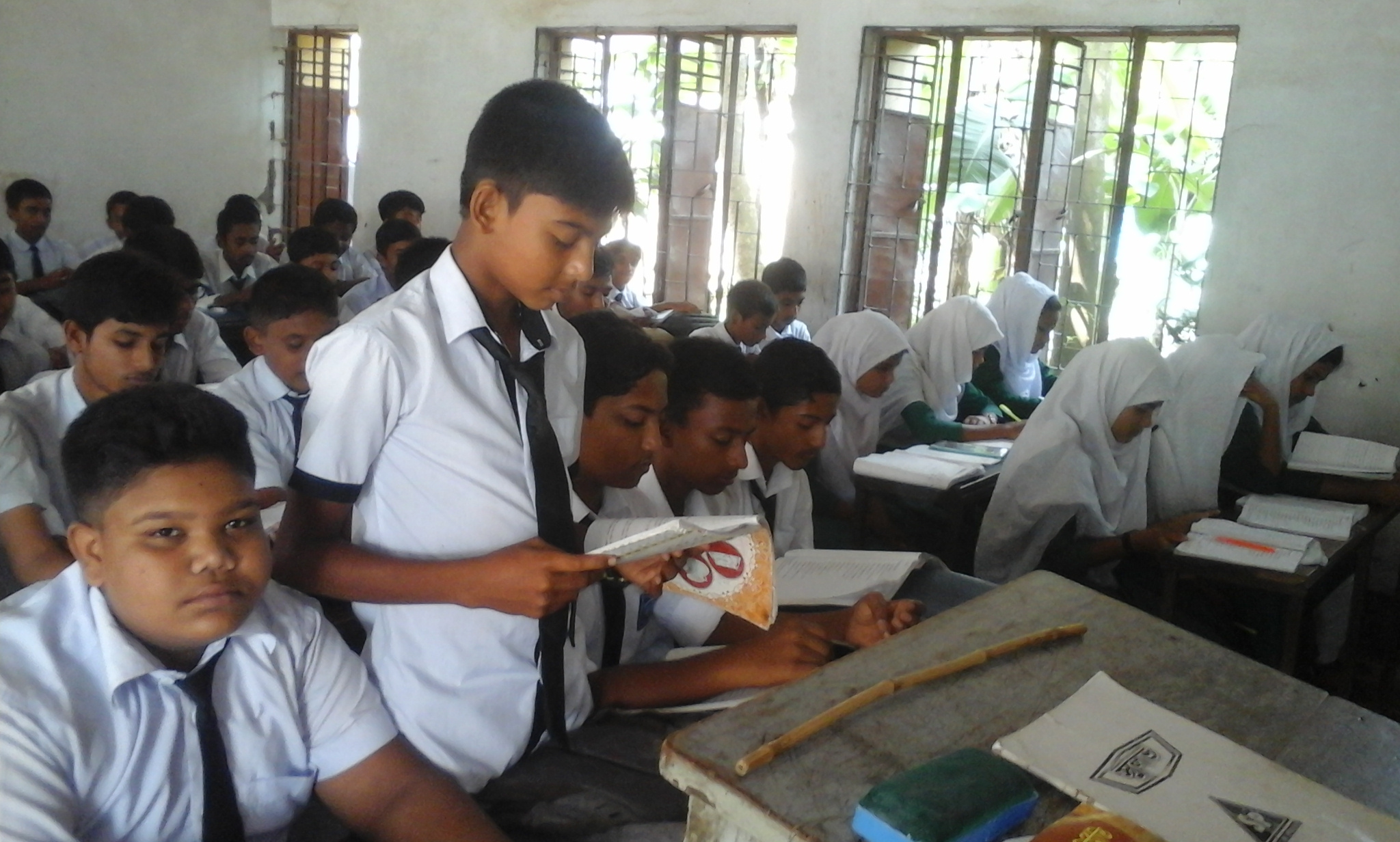 জোড়ায় কাজ
লুঙ্গি কিভাবে বংলাদেশে প্রবেশ করেছে?
এসো কয়েকটি ছবি দেখি
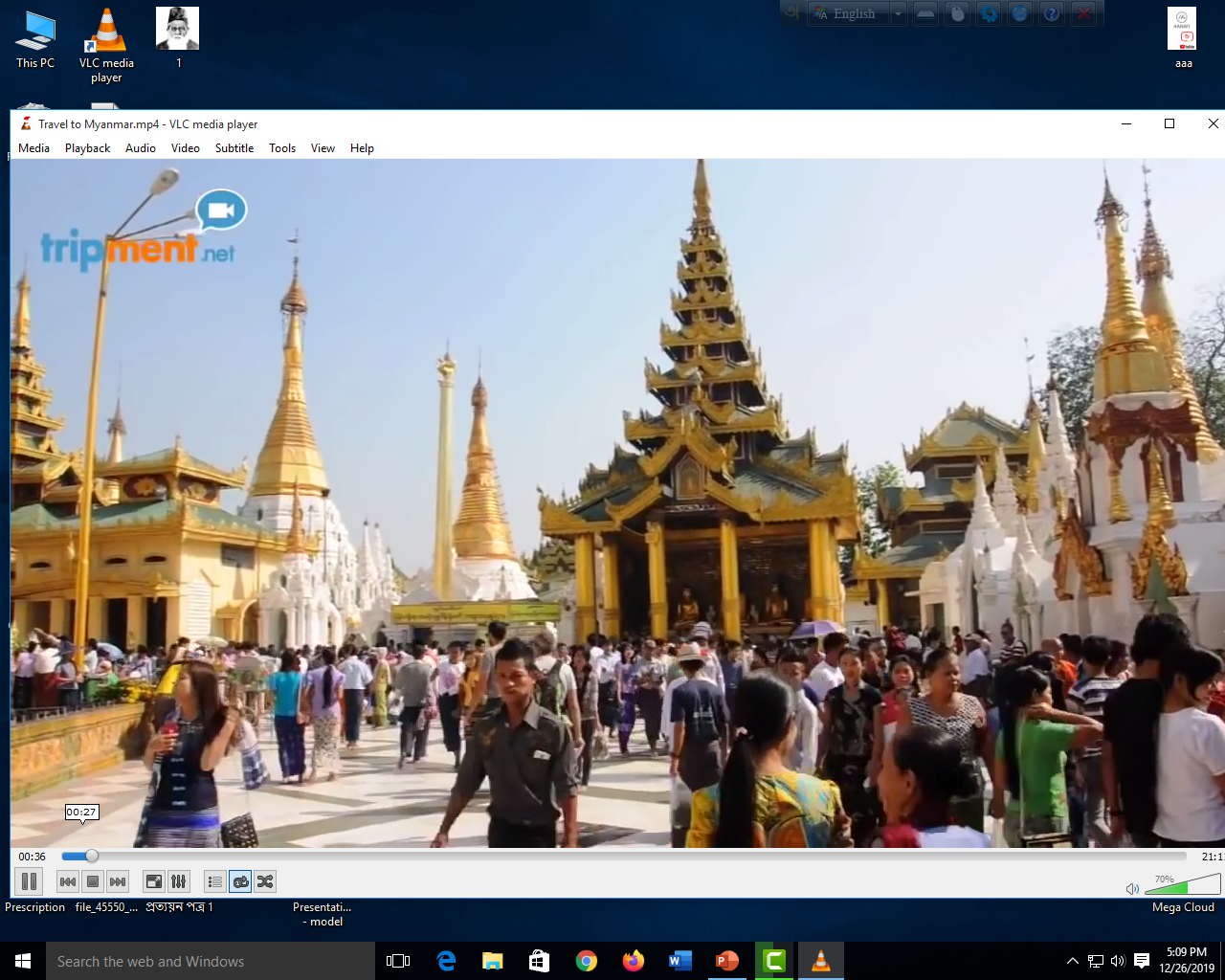 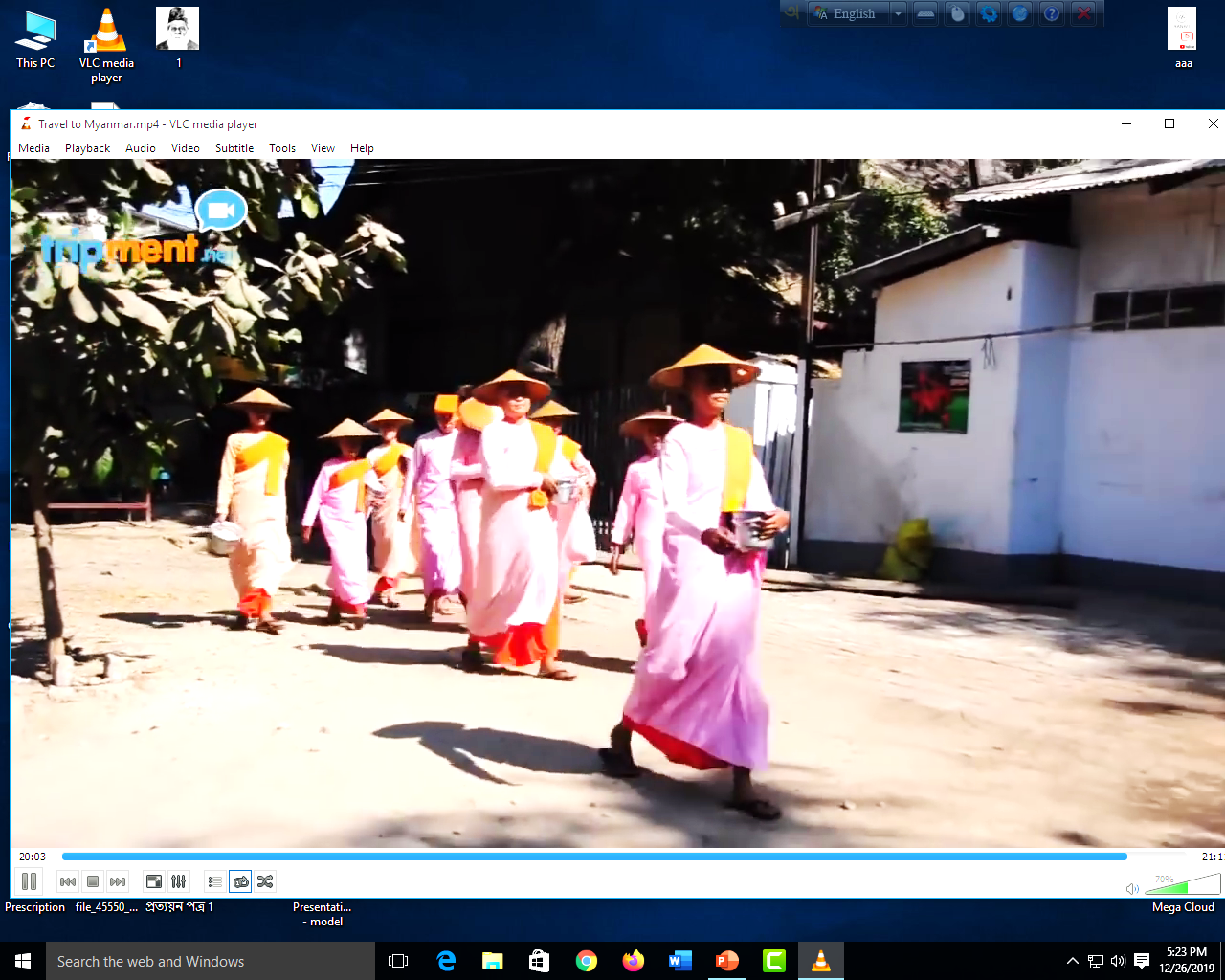 মূল্যায়ন
সঠিক উত্তরটিতে টিক চিহ্ন দাও
মিয়ানমারের বৌদ্ধ ভিক্ষুদেরকী বলা হয়?
ক) পুরোহিত
খ)  ব্রাহ্মণ
গ) মহাথেরো
ঘ)   ফুঙ্গি
√
এসো কয়েকটি ছবি দেখি
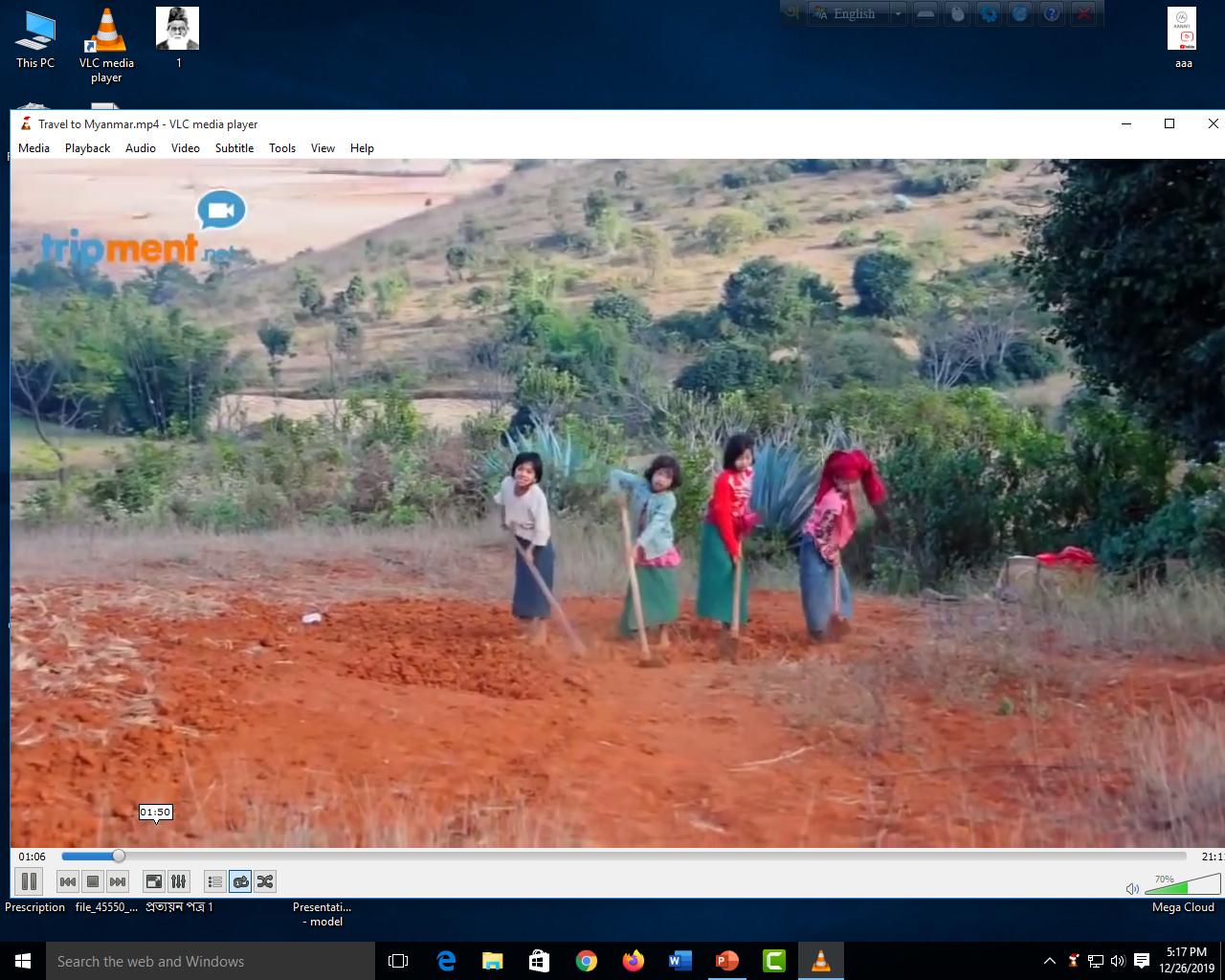 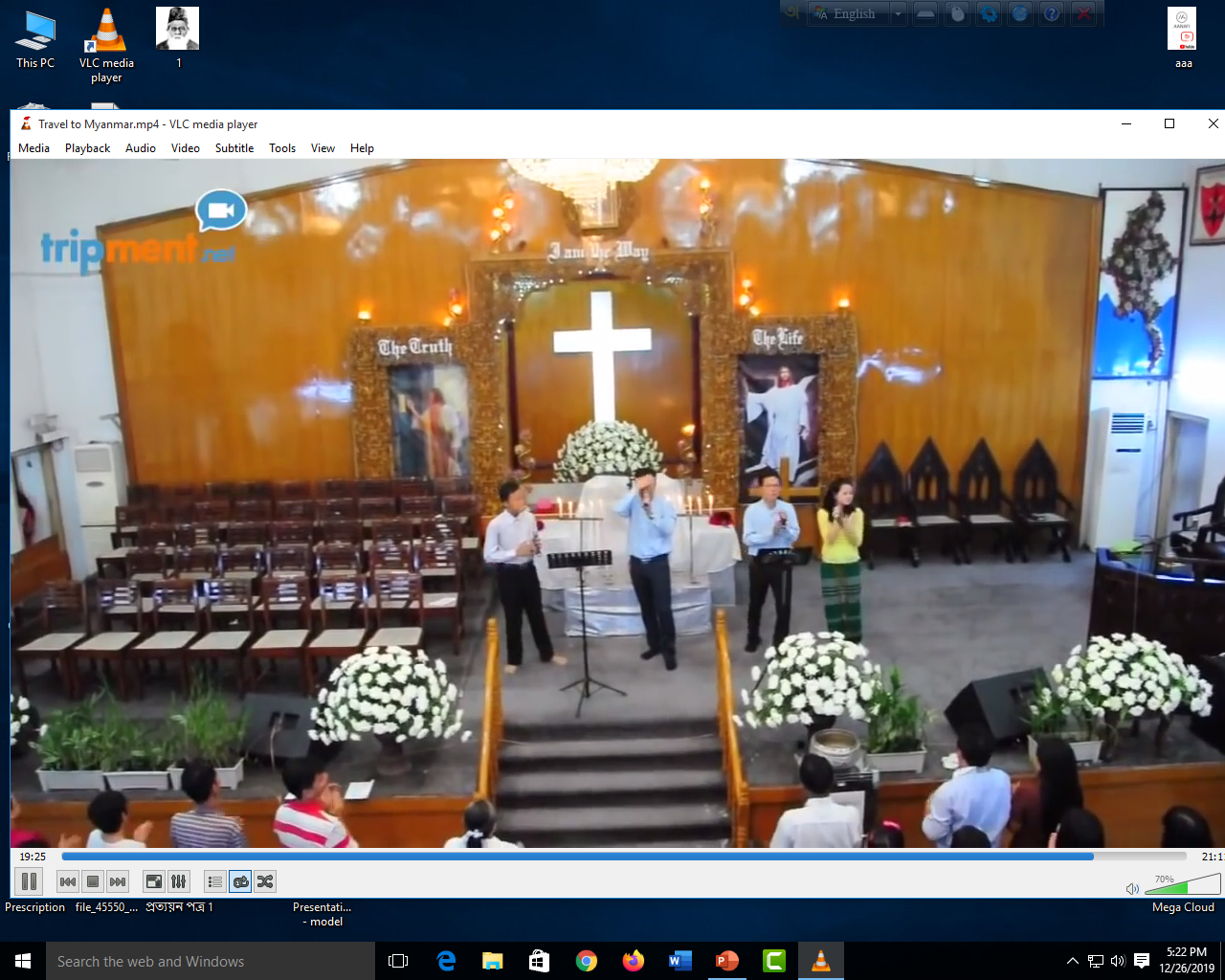 বাড়ীর কাজ
মিয়ানমারের জীবন ধারা  সম্পর্কে
একটি অনুচ্ছেদ লিখে আনবে।
ধন্যবাদ
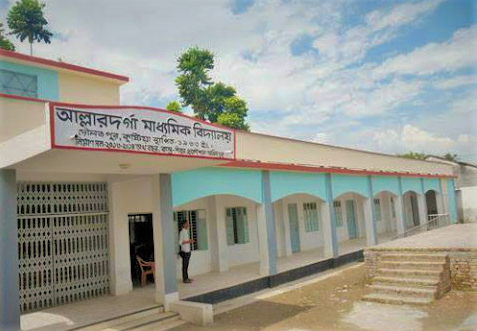